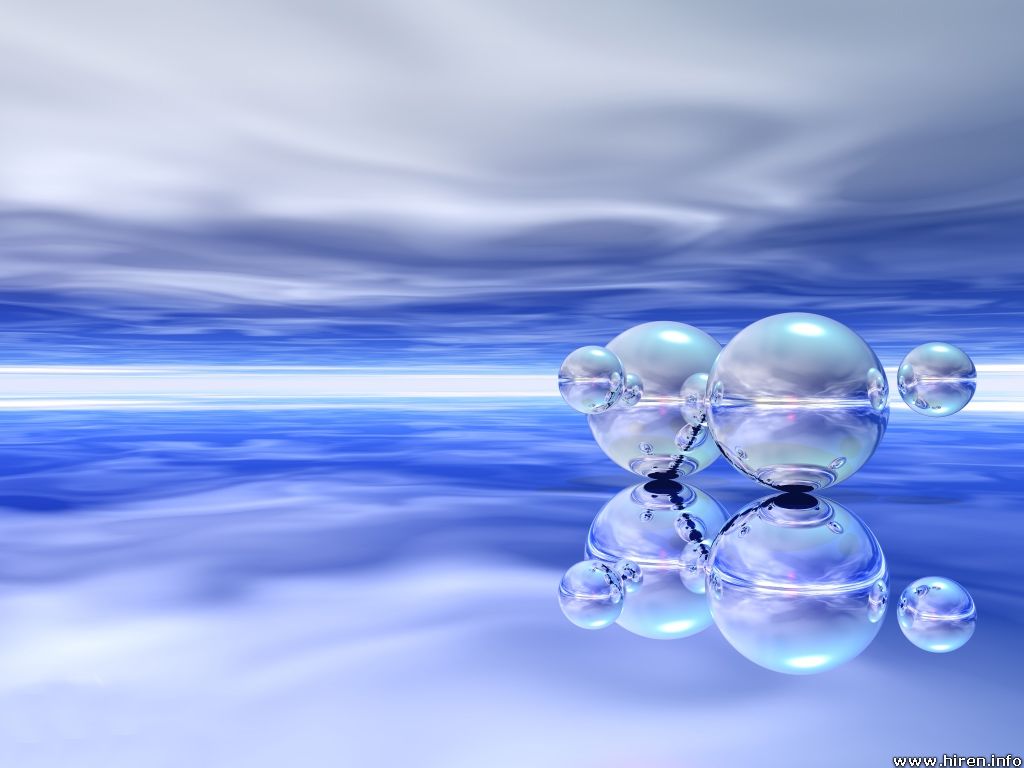 LHC Ecloud Simulations Meeting
Electron Cloud Simulations Update
Humberto Maury Cuna
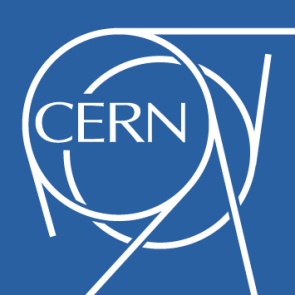 November 26th, 2010
Simulation parameters for 50 ns and 75 ns bunch spacing
x 5
(1)
36bunches
36 bunches
250ns
(2)
x 5
24 bunches
24 bunches
225 ns
* There is not multipacting until SEY = 2.5